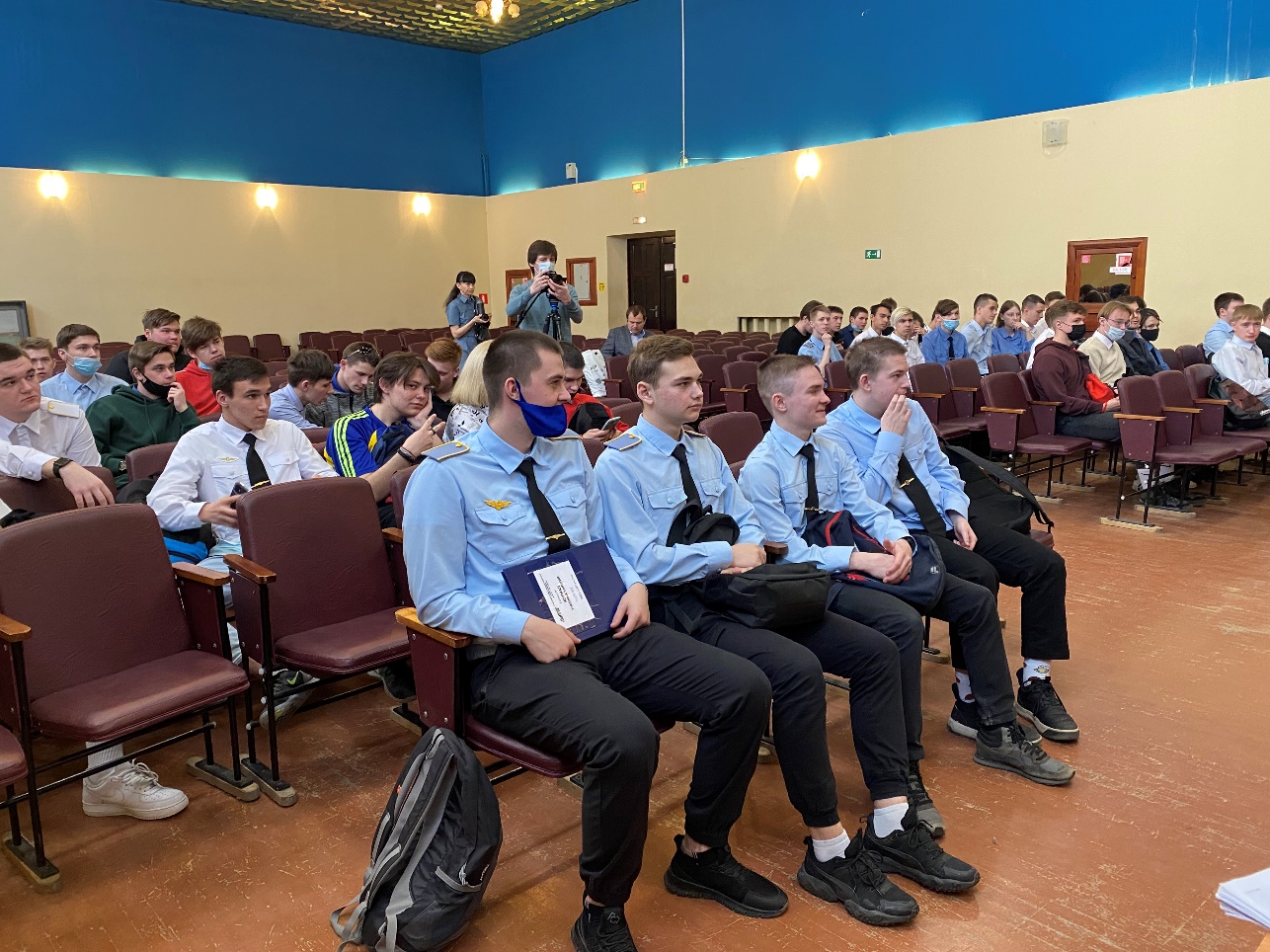 Подписание соглашения о сотрудничестве между Филиалом СамГУПС в г.Н.Новгороде и  АО «ОМК Стальной путь».
23 марта 2022 года организацией АО «ОМК Стальной путь» была проведена ознакомительная презентация для студентов 3 курса специальности «Техническая эксплуатация подвижного состава железных дорог» с целью ознакомления и  дальнейшего трудоустройства студентов-выпускников Филиала СамГУПС.
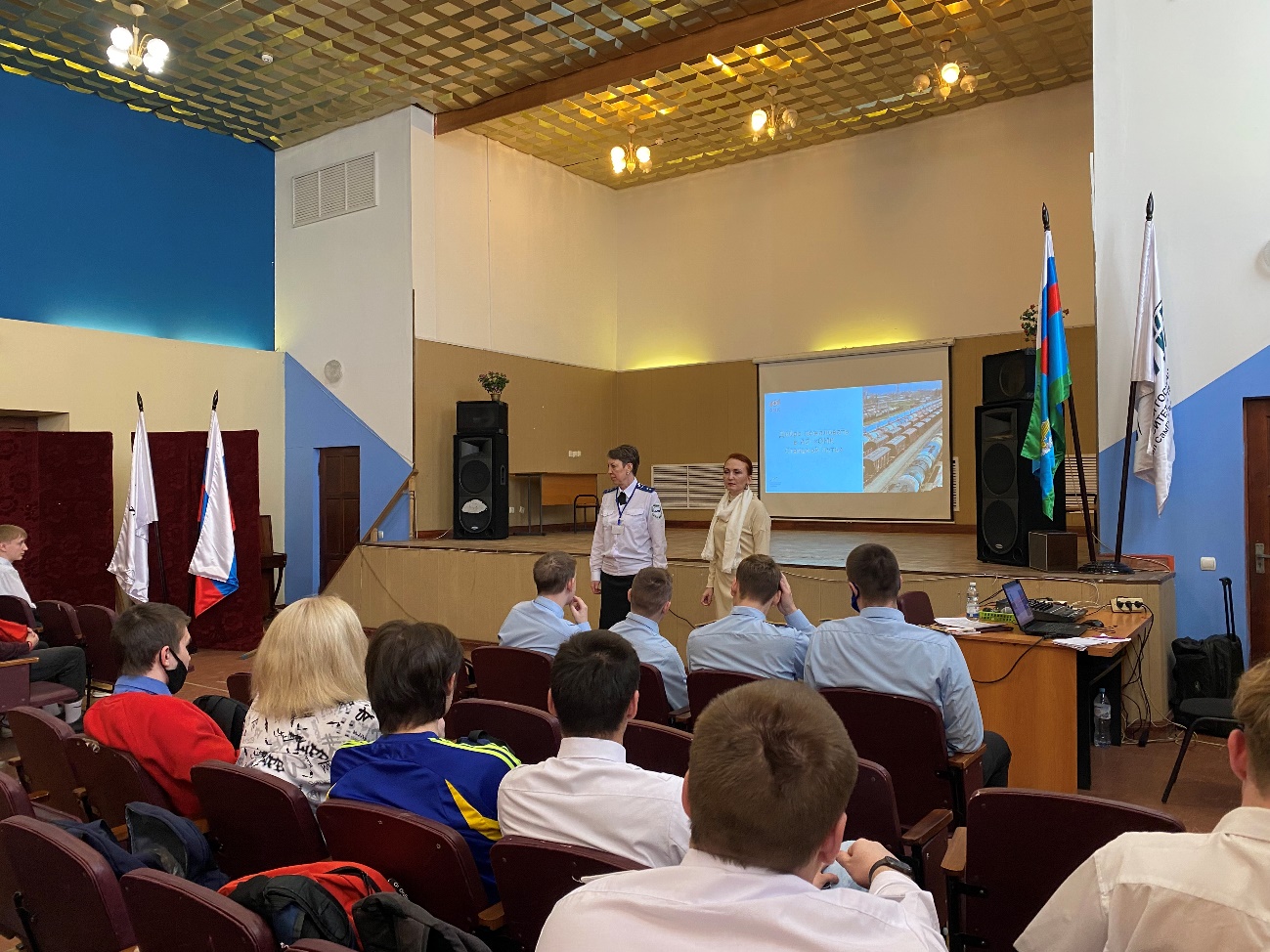 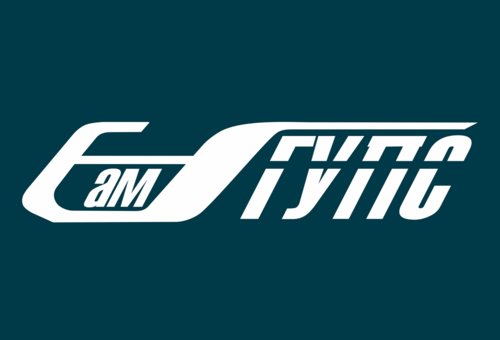 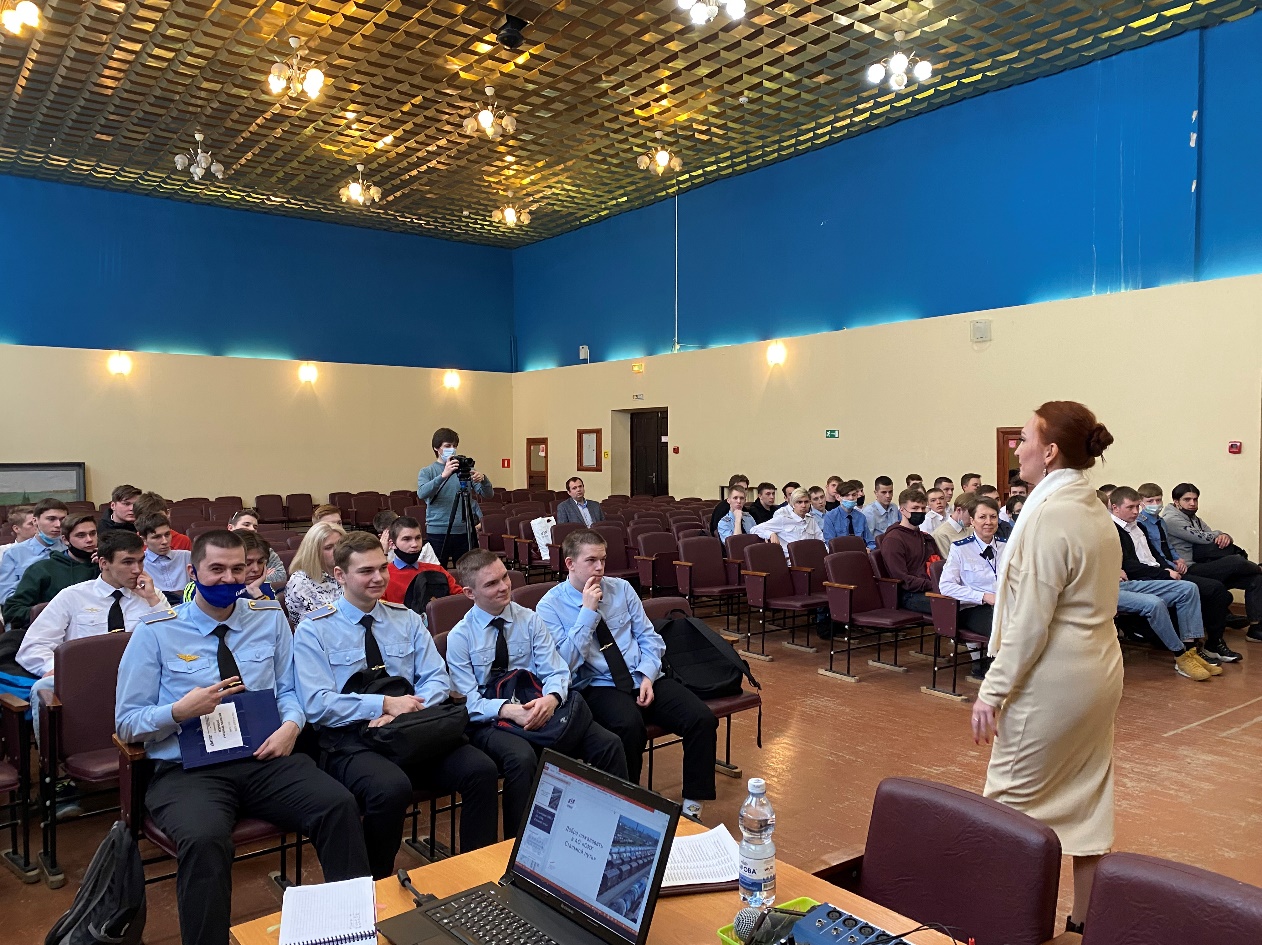 Филиал СамГУПС 
в г. Нижнем Новгороде
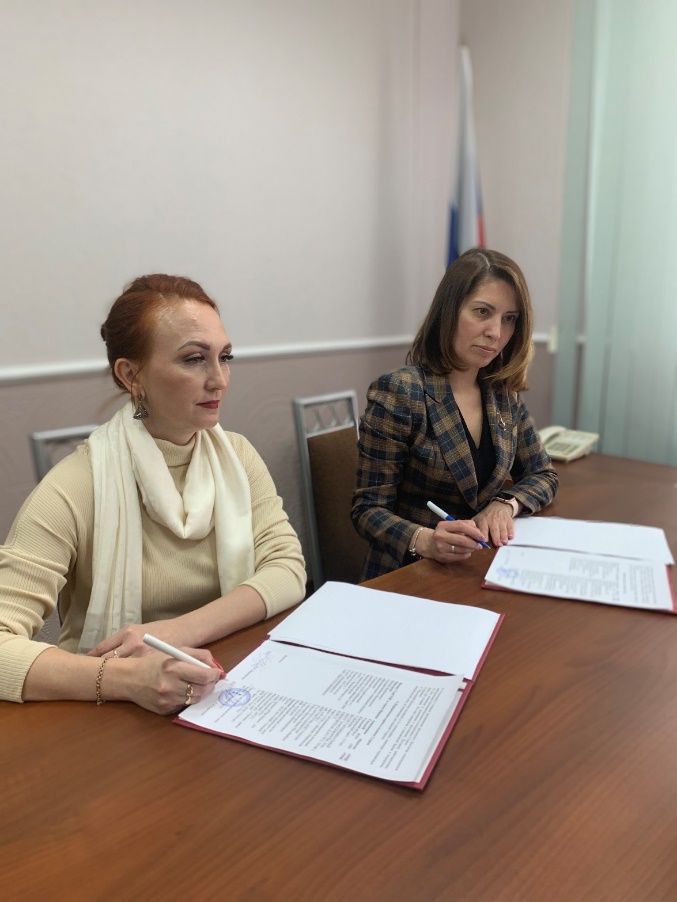 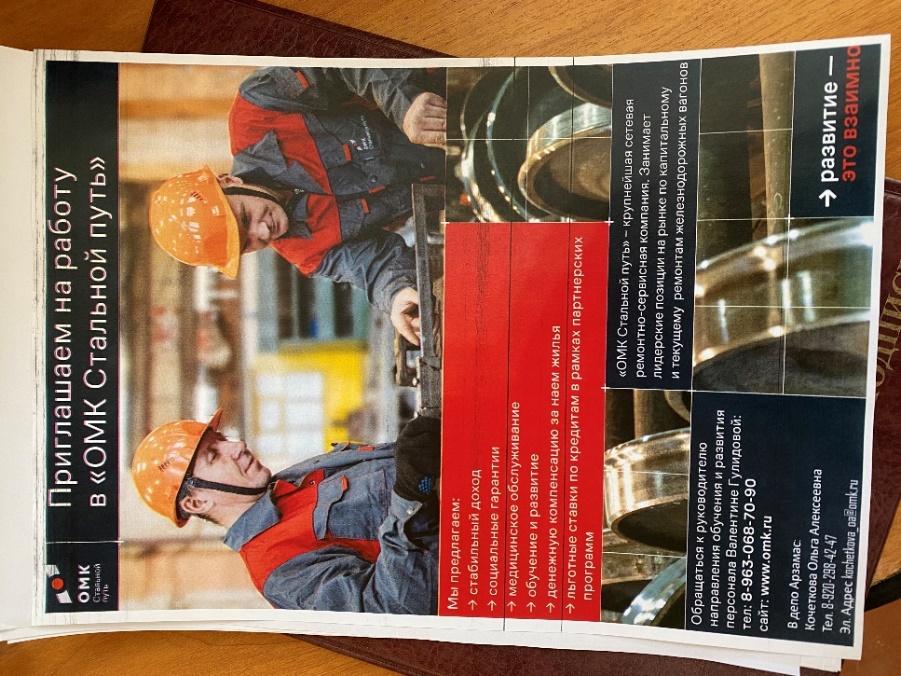 Подписание соглашения о сотрудничестве между Филиалом СамГУПС в г.Н.Новгороде и  АО «ОМК Стальной путь».
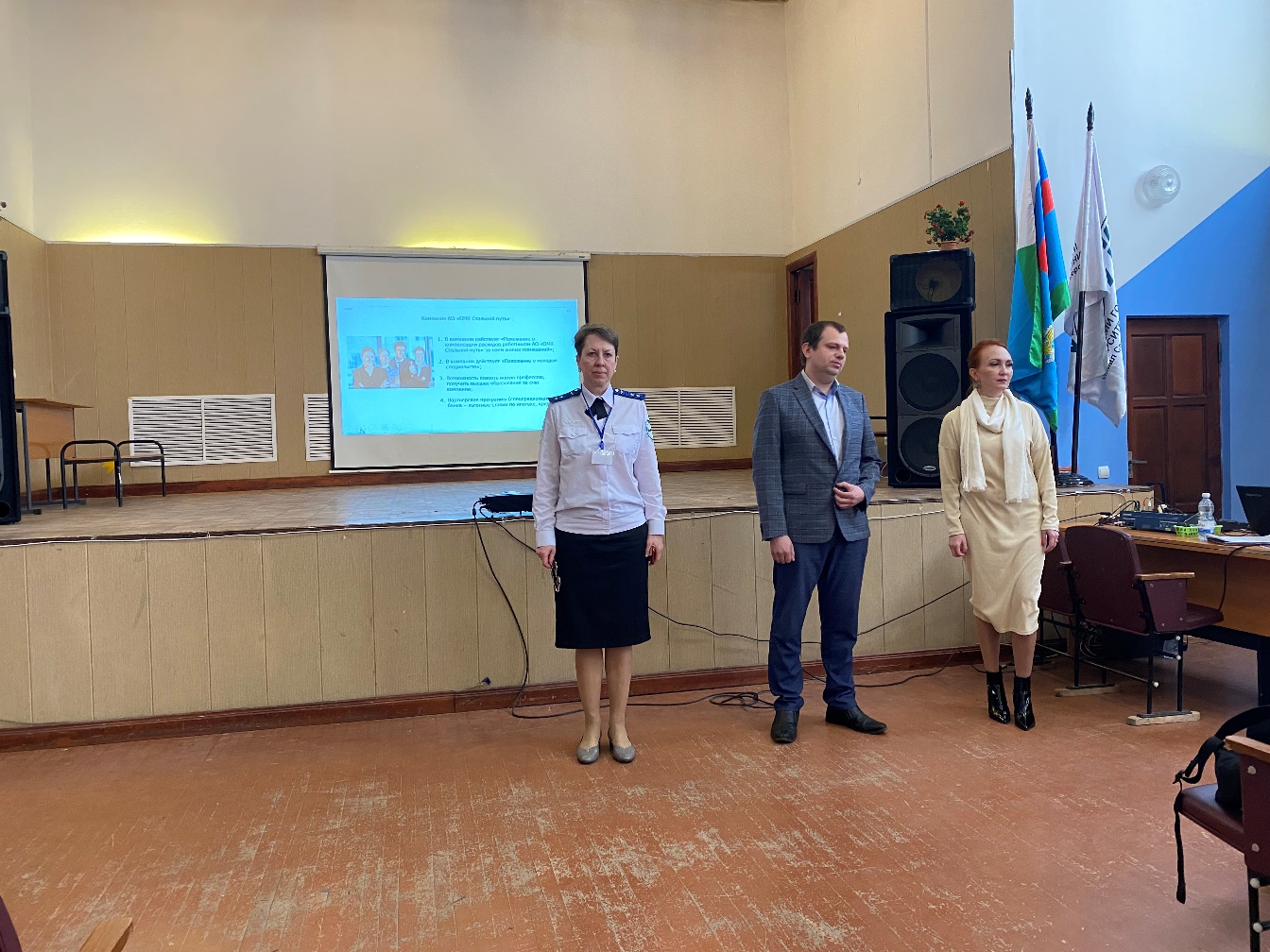 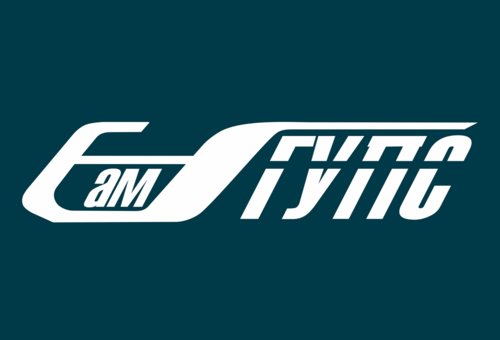 Заключено соглашение о сотрудничестве между филиалом СамГУПС в г.Н. Новгороде и  АО «ОМК Стальной путь».
Филиал СамГУПС 
в г. Нижнем Новгороде